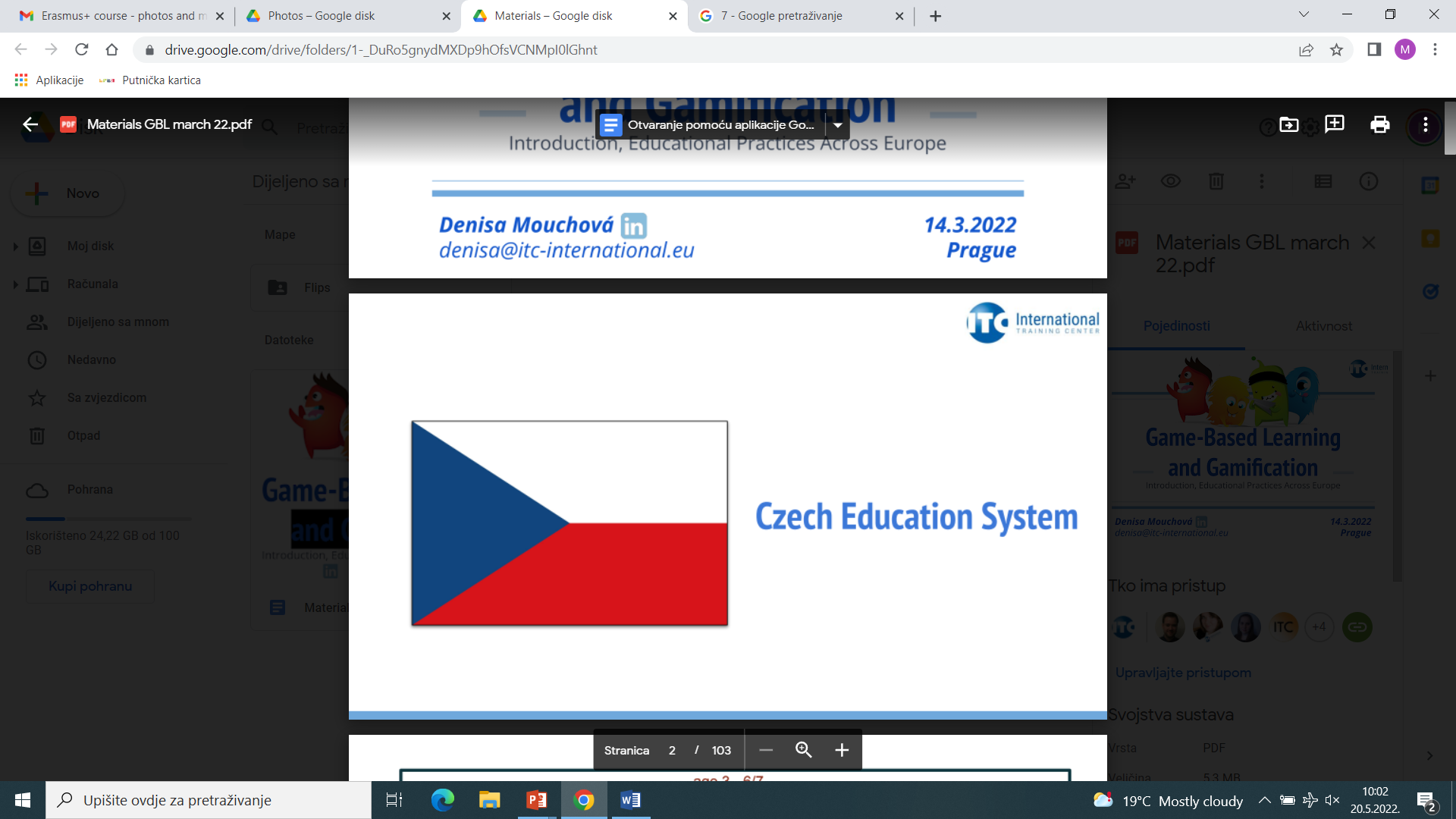 IGRIFIKACIJA I UČENJE BAZIRANO NA IGRIAKTIV RAZREDNE NASTAVE – 2. lipnja 2022.
diseminacija mobilnosti u sklopu Erasmus+ projekta „Škola je fora – zaIGRAJMO SE i učimo!”


                                                                                  Maja Čehulić
Prag, 14.3.2022.-18.3.2022.
IGRA

IGRIFIKACIJA

UČENJE TEMELJENO NA IGRI
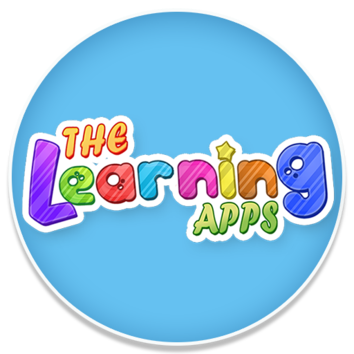 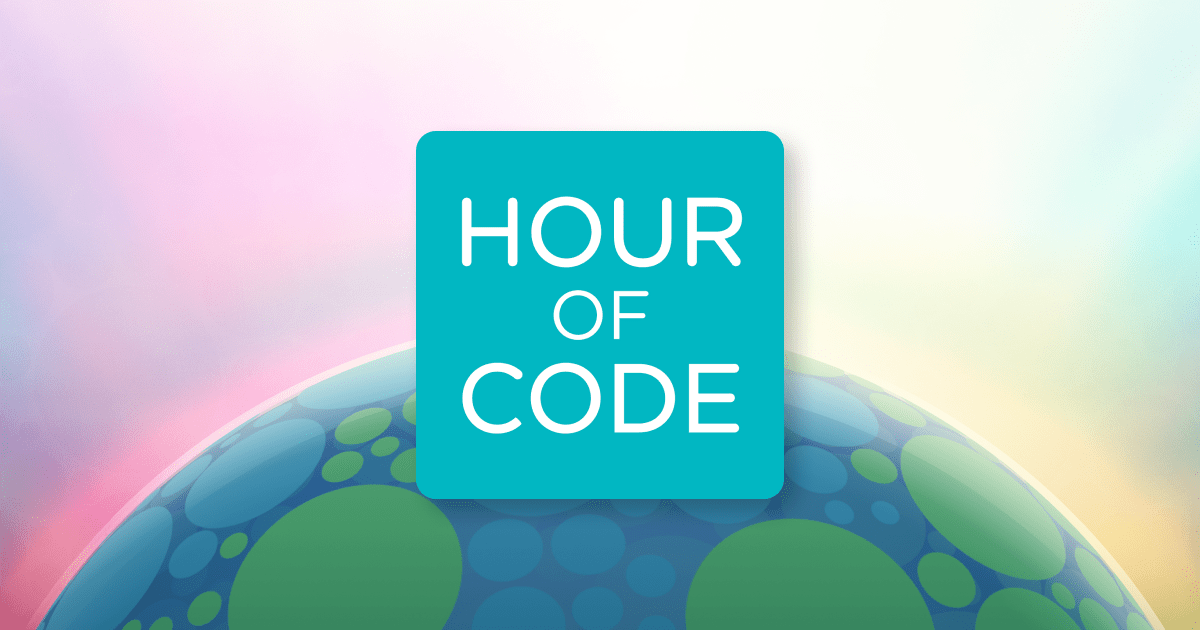 https://www.youtube.com/watch?v=H1-paxNG4kw
https://hourofcode.com/
AKTIVNOSTI
Kodirajte s Annom i Elsom
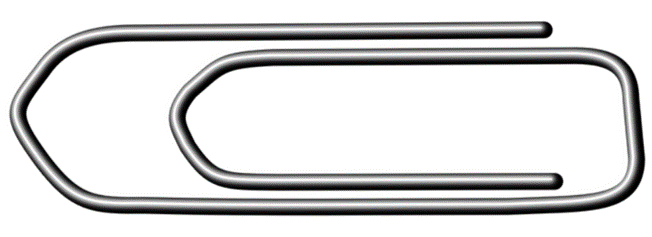 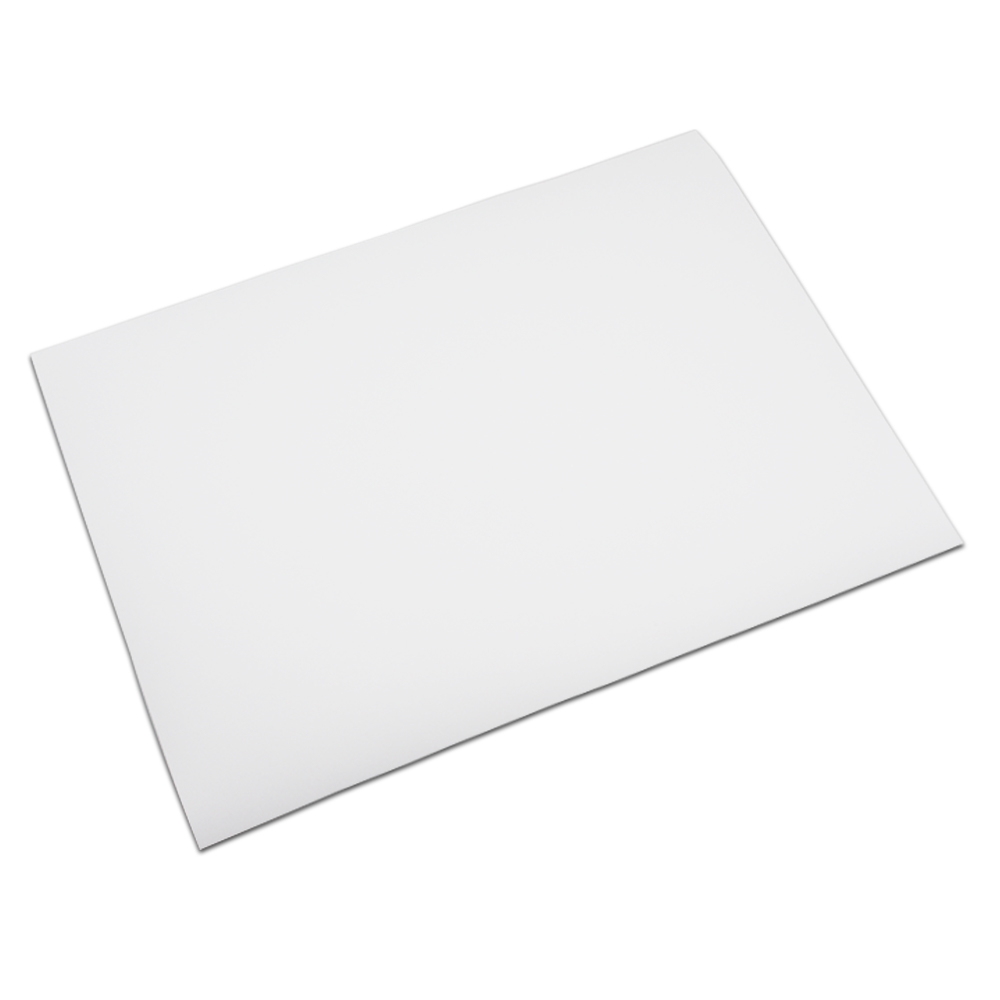 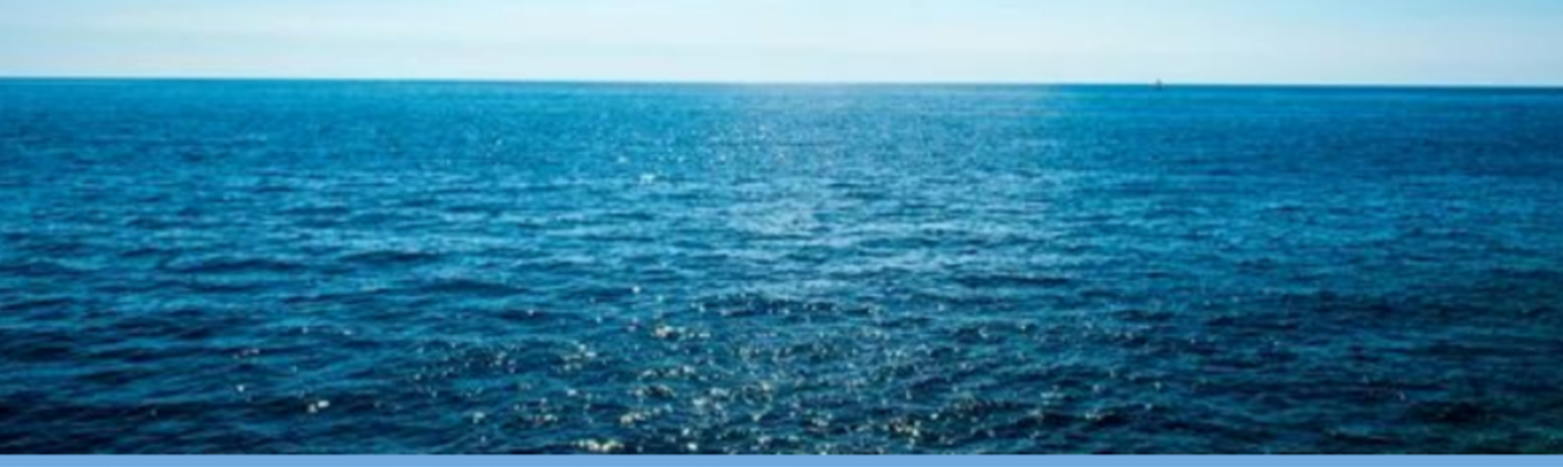 HVALA NA PAŽNJI!